Presenting at the ATA Conference
Tianlu Redmon
For HITA Annual Meeting on Feb. 23, 2019
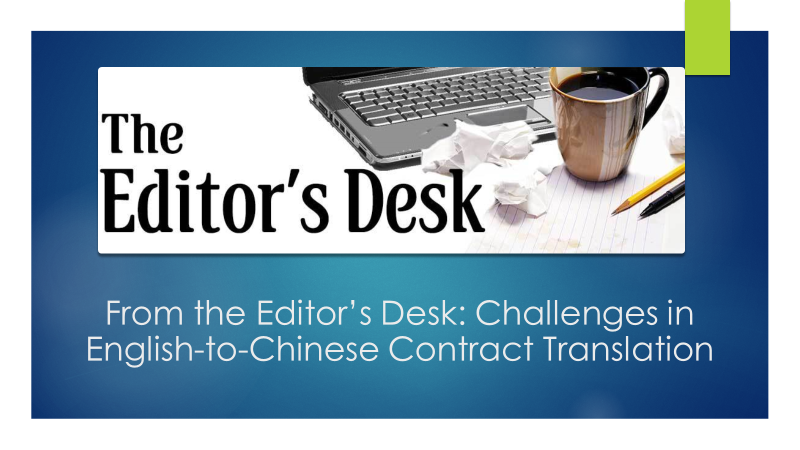 Proposal
Conference Sessions: Thursday - Saturday, 1-2hr
AST Courses: Wednesday, October 23, 3hr
March 1, 2019
ATA60: October 23-26, 2019 Palm Springs, CA
https://tools.eventpower.com/speaker_management/index/19ATA-ANNUAL
https://www.youtube.com/watch?v=LkiVHH7RcSw
Proposal
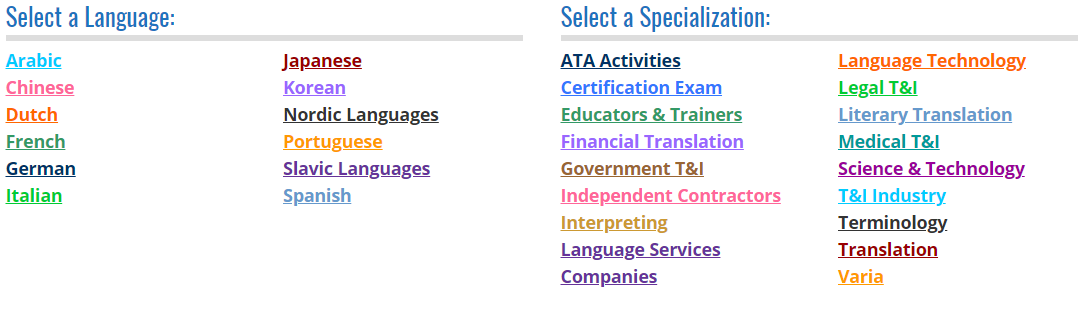 http://www.atanet.org/conf/2018/sessions/
Preparation
Speaker Zone
Prepare ahead of time
Practice and track time
Upload and print handout: early September
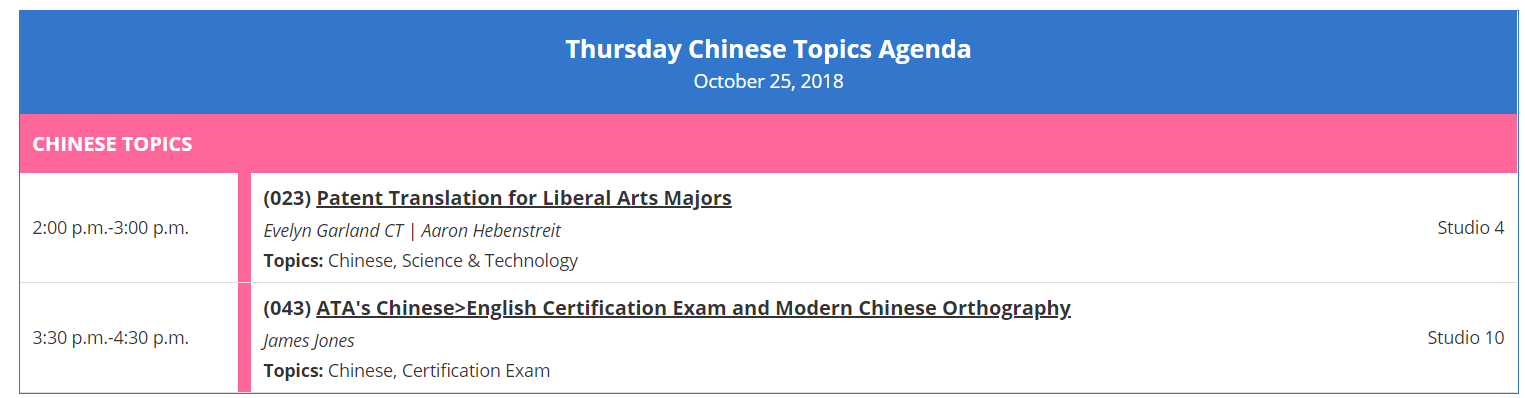 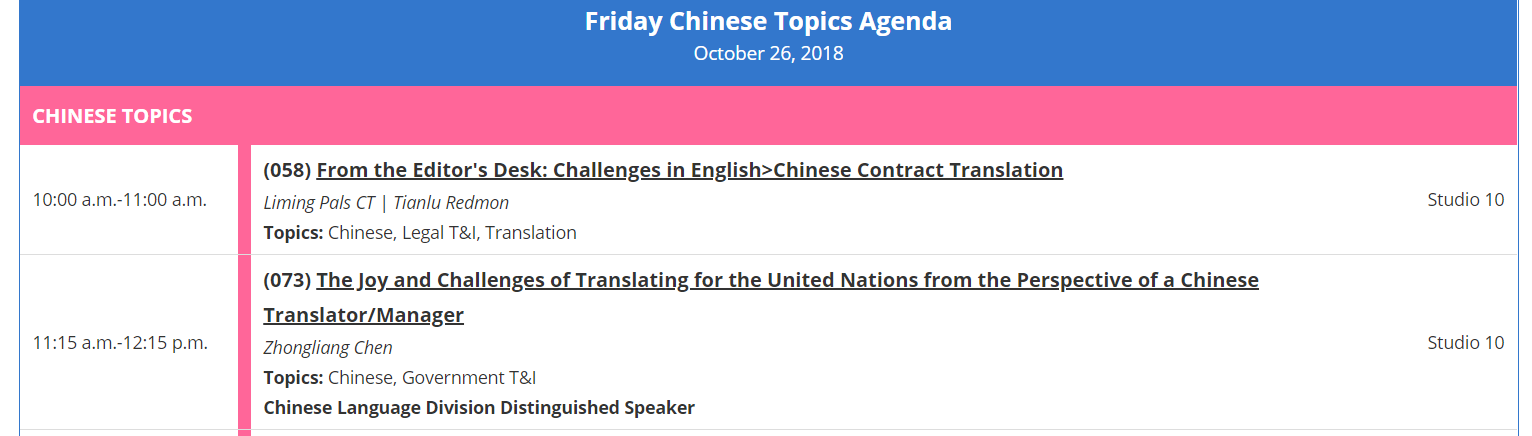 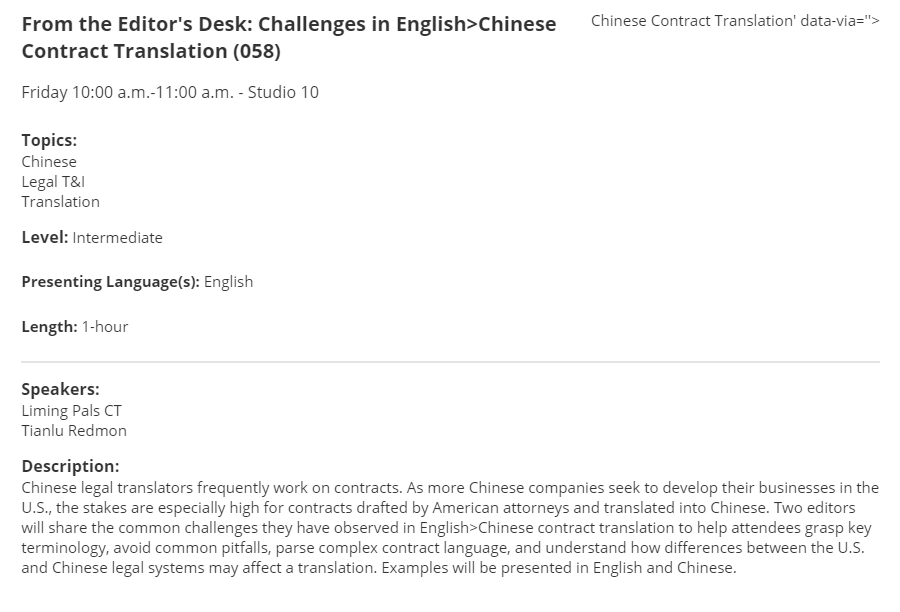 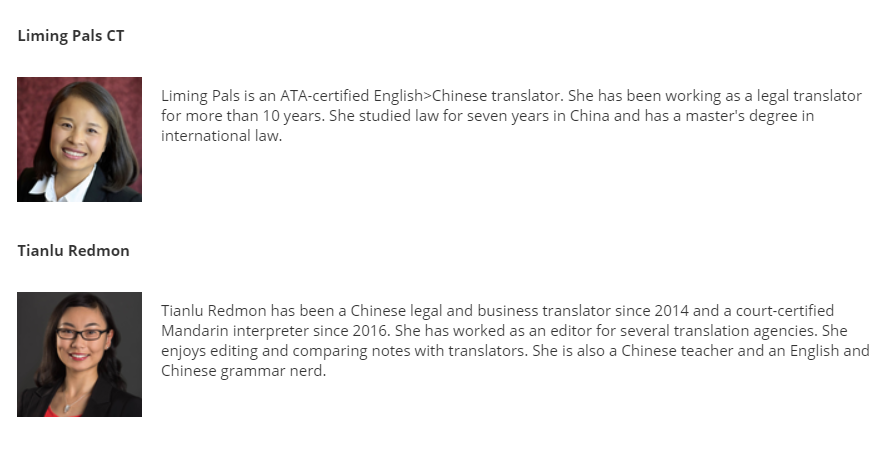 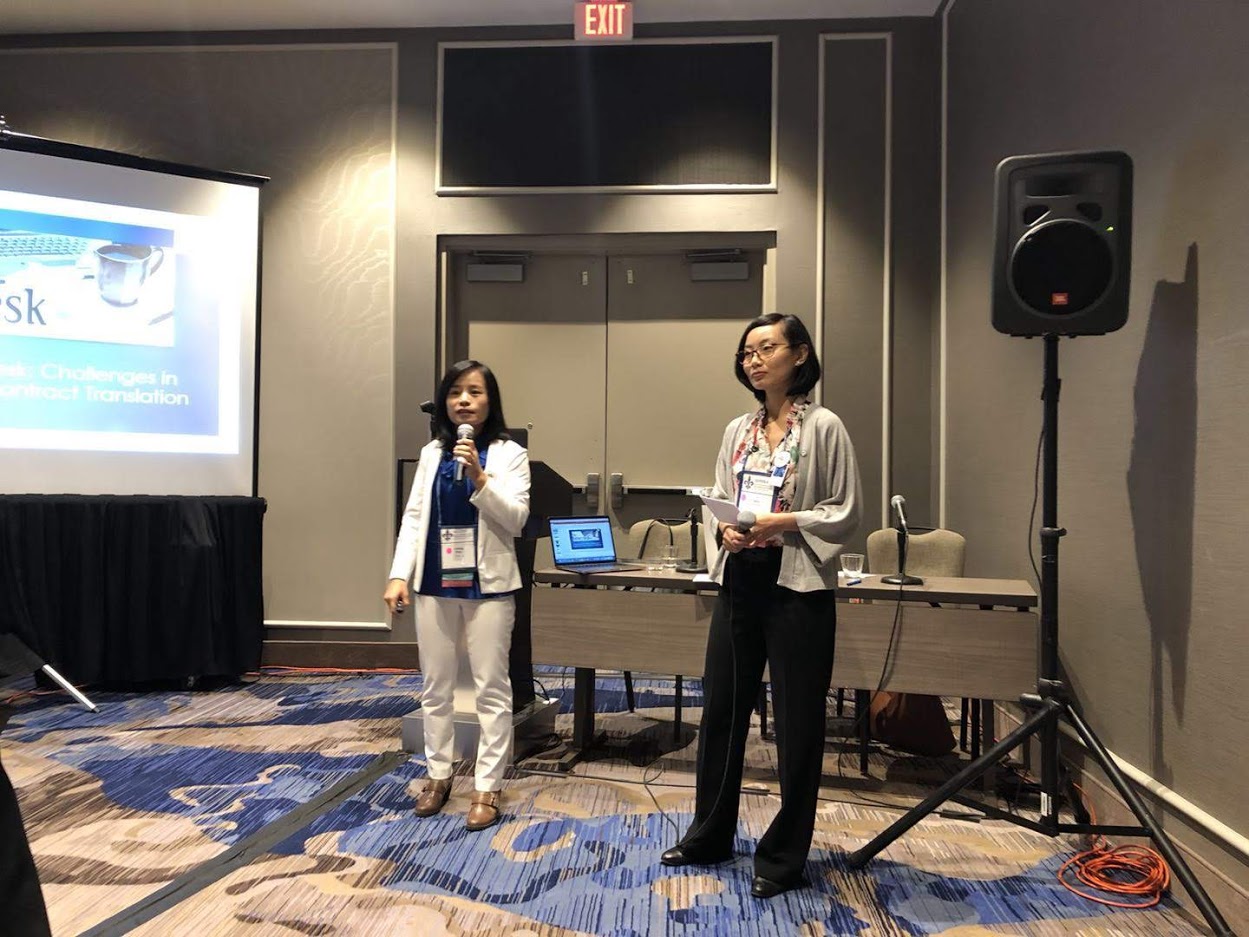 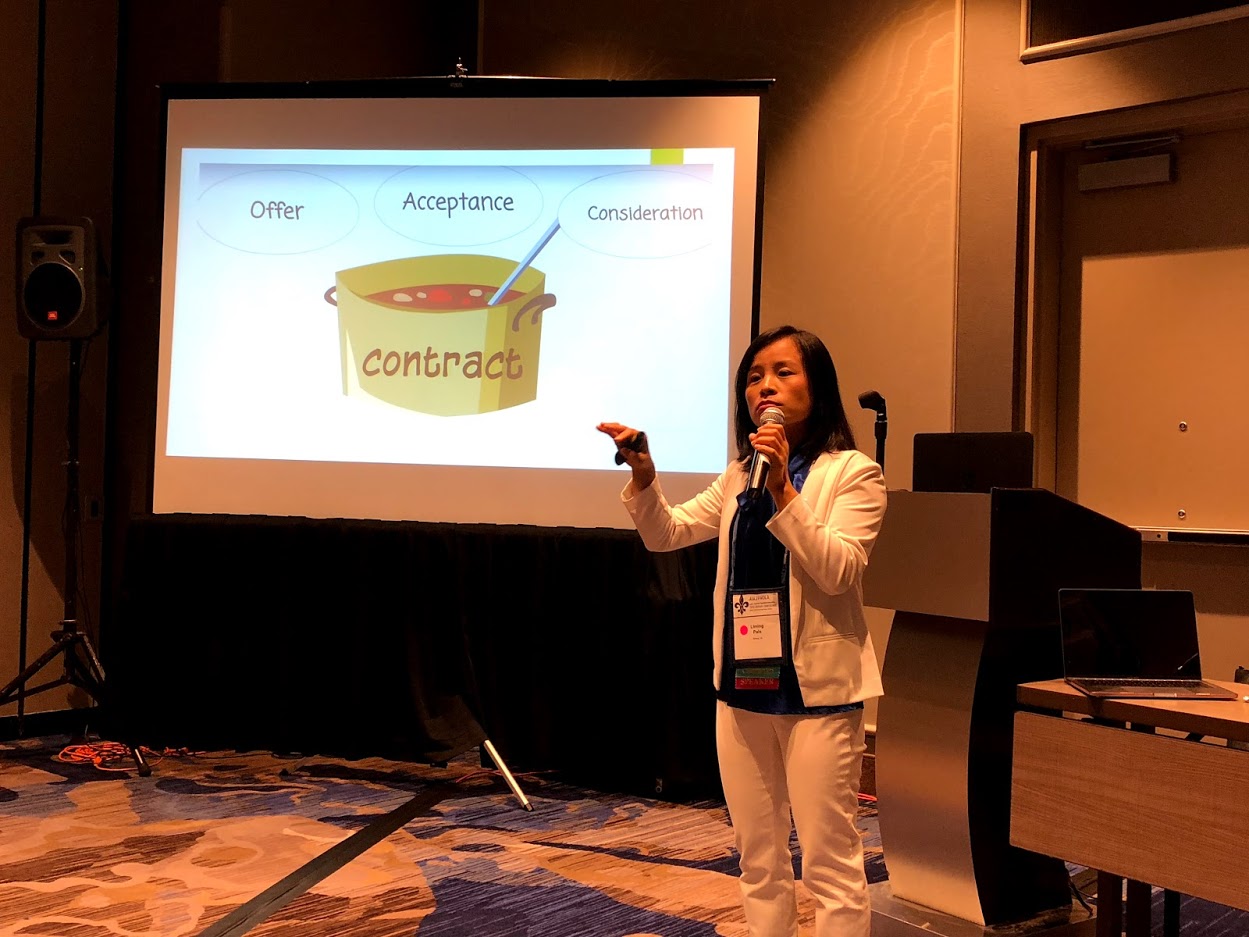 First Conference?
Networking Tips
Business cards
Dress for success
Conference app

http://www.ata-conf-newbies.org/
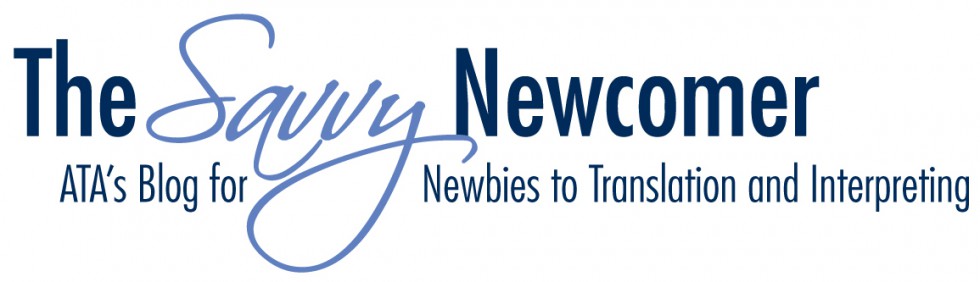 https://atasavvynewcomer.org/
BUDDIES WELCOME NEWBIES
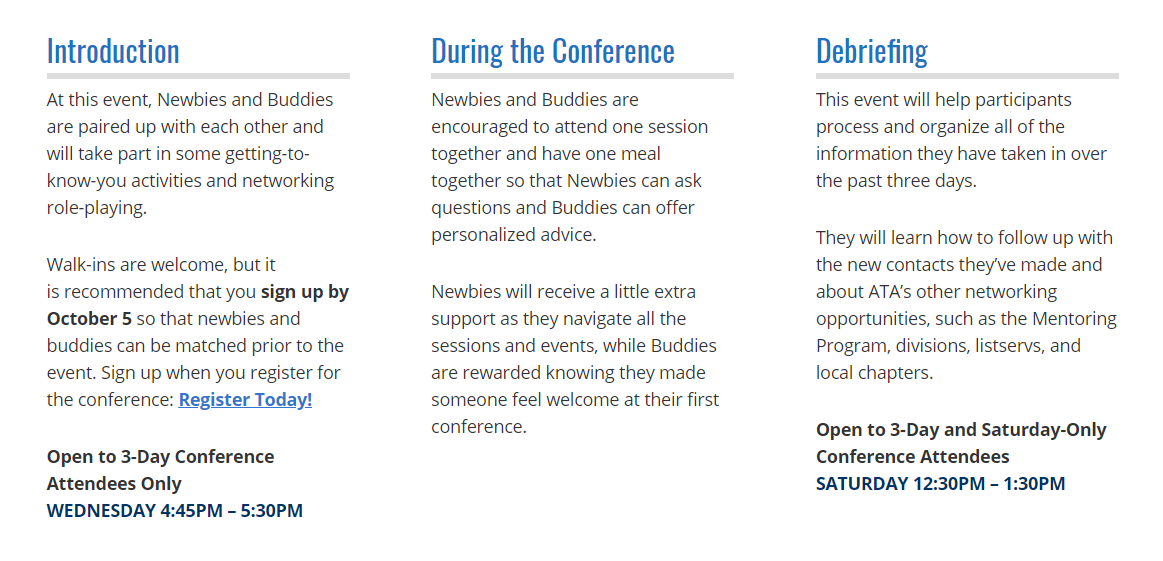 ATA59 Highlight
https://youtu.be/1k6roPdU2dk
Questions? Feel free to reach out!
Tianlu Redmon
ATA-Certified English > Chinese Translator
Master Court Interpreter in Texas
Conference Interpreter for Mandarin
832.942.2008 
Tianlu@TianluChinese.com